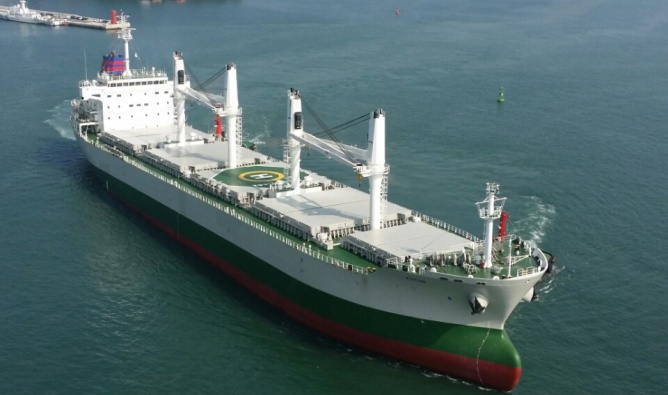 INTRODUCTION
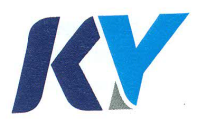 KOREA YANASE  TONGYEONG
SHIPYARD  CO.,  LTD.
www. kyship.co.kr
CONTENTS
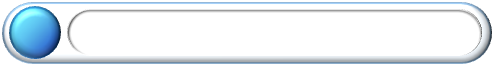 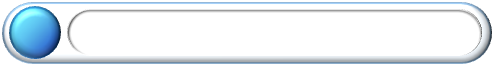 1
GENERAL INFORMATION
6         MAIN PRODUCTS
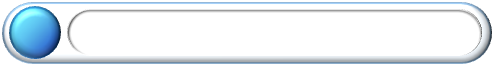 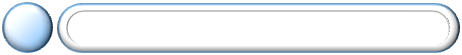 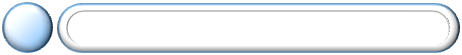 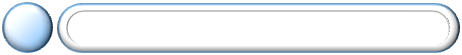 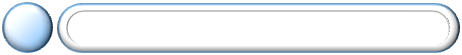 2
HISTORY
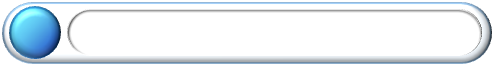 3
STATUS
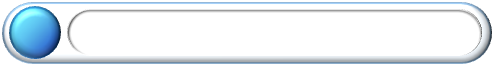 4
ORGANIZATION
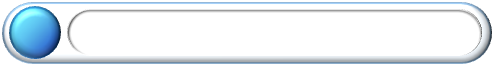 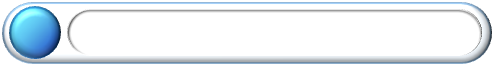 5
5
BUILDING FACILITIES
7
SHIP YARDS
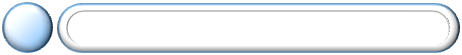 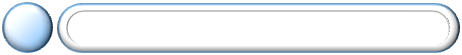 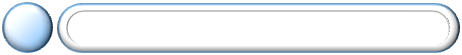 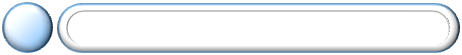 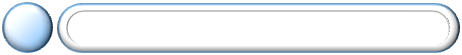 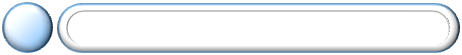 TONG YEONG
3.4K  OIL CHEMICAL TANKER
17K    OIL CHEMICAL TANKER
32K    BULK CARRIER
12.8K  OIL CHEMICAL TANKER
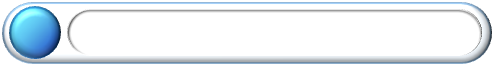 8
PERFORMANCE RECORD
9
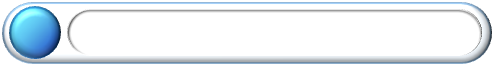 9
CERTIFICATE
10
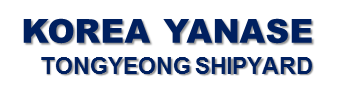 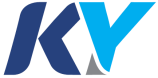 Vision to the Future!
1. GENERAL INFORMATION
COMPANY NAME   :  KOREA  YANASE TONGYEONG SHIPYARD                                   
  CHAIR MAN(CEO)  :  YOUNG-JUN.  WOO
  PRESIDENT(COO)   :                                                                    
  ESTABLISHMENT    :   15TH JULY, 2013            
  EMPLOYEES           :  180 PERSONS (JAN. 2025)(MAIN OFFICE 30 / SUB-CONTRACTOR 150)
  CAPITAL               :  10 BILLION  KRW
  LOCATION            :
     - HEAD OFFICE
          #64,  MIDEODEOK-RO,  JINJEON-MYEON, MASANHAPPO-GU, CHANGWON-CITY,
          KYUNGSANGNAM-DO, KOREA  
     - TONG YEONG SHIPYARD
          #48 ( DONAM-DONG), SEO SONG JEONG-GIL, TONGYEONG-CITY, KYUNGSANGNAM-DO,  KOREA
          TEL : 055-643-3060 / FAX : 055-643-3064
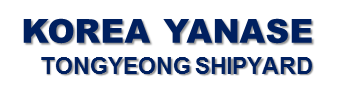 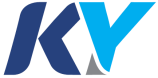 Vision to the Future!
2. HISTORY
JUL        DELIVERED  65,000P STP BARGE
2024             JUL        DELIVERED  3,500 DWT OIL TANKER
2021             DEC       DELIVERED  24M  WORK BOAT 
2021             MAY      DELIVERED  65M  OSRV
2021             MAR      DELIVERED 2,800 DWT CPP TANKER
2020             JAN       DELIVERED 2,800 DWT CPP TANKER
2016             MAR      DELIVERED 3,500 DWT OIL/ CHEMICAL TANKER
2015             MAR      DELIVERED 7,000P BARGE 
2014             NOV      DELIVERED  32,000 DWT  BULK CARRIER
2013             MAY      ESTABLISHED KOREA YANASE TONGYEONG SHIPYARD CO., LTD.
2009             NOV     EXPORT $400 MILLION DISTINGUISHED AWARD AND PRESIDENT’S AWARD
                               (KOREA INTERNATIONAL TRADE ASSOCIATION)
2001             MAY      CHANGED THE COMPANY NANE TO SAMHO SHIPBUILD CO., LTD.             
1994             JUN      ESTABLISHED  WITH THE COMPANY NAME OF HAEDONG SHIPYARD
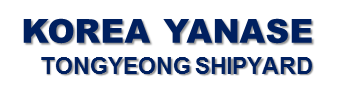 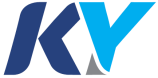 Vision to the Future!
3. STATUS
YARD SCALE : 72,140m² 
                       - TONGYEONG ( 72,140m²)       
  ANNUAL SHIPBUILDING CAPACITIS  :  10 VESSELS                                                                    
  SIZE OF VESSEL : DWT 3,500 ~ 32,000 OIL / CHEMICAL TANKER 
                            HANDY BULK CARRIER            
  BACKLOG OF ORDERS :    (  2  ) VESSELS ( 5K OIL TANKER)
  PRINCIPLE EXPORTING COUNTRIES : GREECE, NORWAY, MONACO, EAST SOUTH ASIA ETC.
  ANNUAL PRODUCTION CAPACITY
20,000 TON
30
15,000 TON
‘29
10,000 TON
‘28
‘27
7,000 TON
‘25
‘26
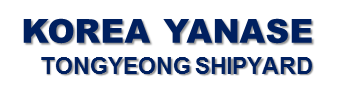 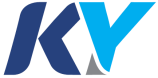 Vision to the Future!
4. ORGANIZATION
CEO
COO
Planning & 
Audit
Production
QA / QC
Purchasing
Accounting
Shipsales
Administration
Contracting
General affairs
Block
manufacturing
Planning & 
Control
Hull
Machinery
Sales engineering
Human
resource
Production
control
Hull block
management
Machinery
outfittings
Customer
supporting
Health &
Safety
Subcontractor
control
Hull 
outfittings
Electric
outfittings
Warranty
Facility &
Utility
Production
engineering
Painting
Pipings
ERP
Precision
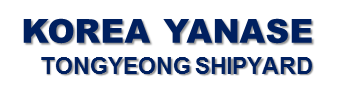 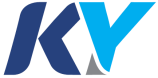 Vision to the Future!
5. SHIP YARDS
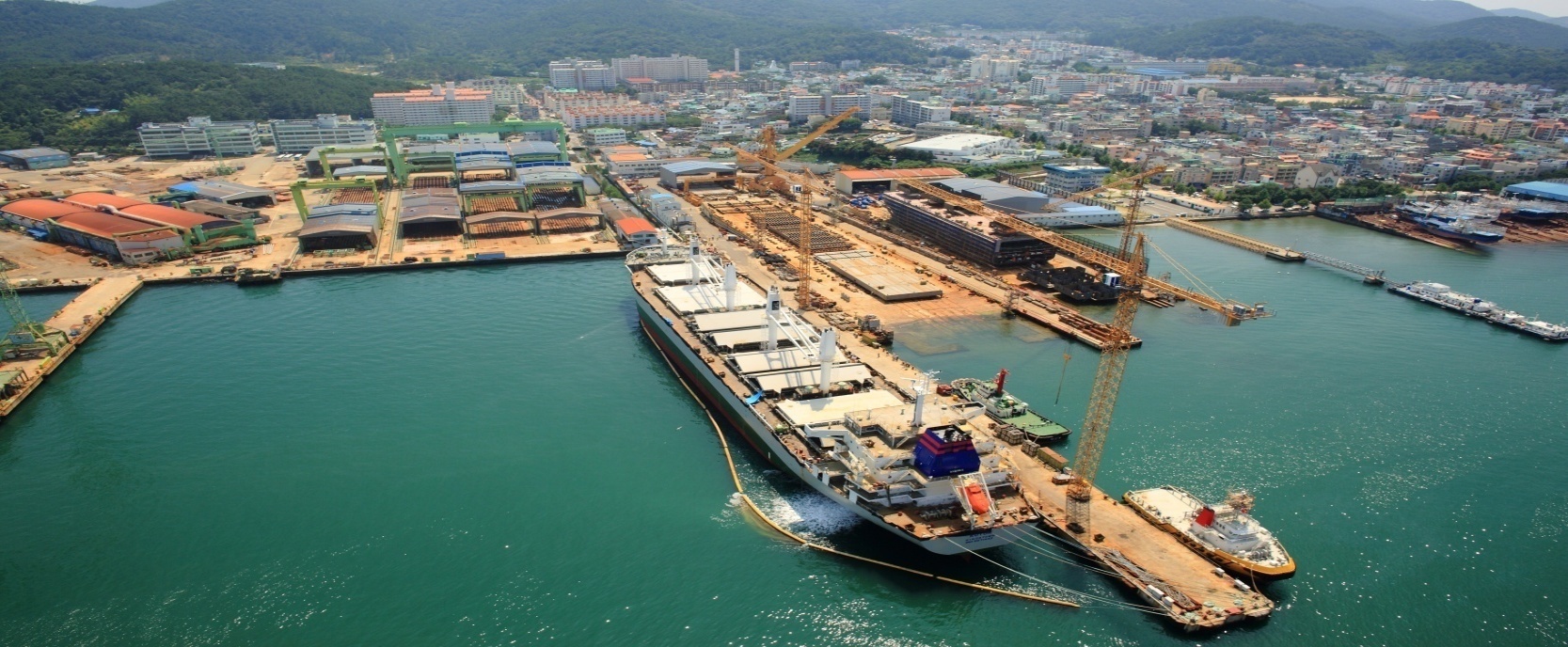 TONG YEONG
BUILDING BERTH :
      No. 1 SLIPWAY  175M x 33.6M (VESSEL UP TO 196M LENGTH  x 36M BEAM)
      No. 2 SLIPWAY  154M x 27.4M (VESSEL UP TO 180M LENGTH  x 31M BEAM)
  MAIN CRANE : 120TON JIB CRANE
  OUTFITTING QUAY SIDE : 247M
  TWO(2) PAINTING SHOPS  AND ONE(1) BLASTING SHOP
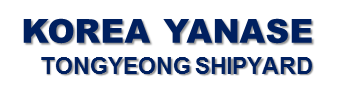 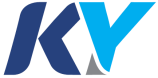 Vision to the Future!
5-1. YARD DETAILS
TONG  YEONG   LAY-OUT
MAIN GATE
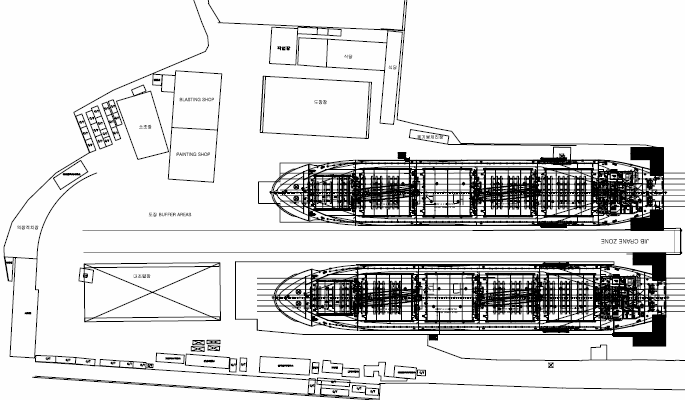 WORKSHOP
BLASTING SHOP
PAINT SHOP
ASSEMBLY
SHOP
PLACE FOR WASTE DISPOSAL
PAINT
SHOP
Berth No.2  (154m)
OUTFITTING
BUFFER AREA
OUTFITTING
YARDS
JIB CRANE ZONE
ASSEMBLY
SHOP
Berth No.1  (175m)
MAIN OFFICE
BUILDING
T/C  12TON
CRANE  120TON
RESTAURANT
HIGH PRESSURE 
GAS STORAGE
COMPRESSOR ROOM
Outfitting Quay  (247M)
6. MAIN  PRODUCTS
32K  BULK CARRIER(DOUBLE SKIN)
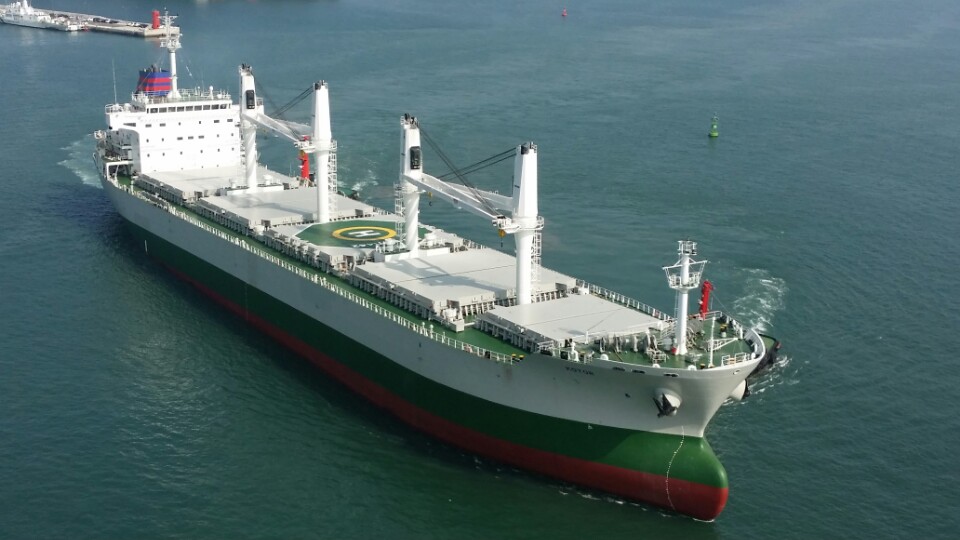 ● 180.34mⅹ30mⅹ14.8m  (LⅹBⅹD)

●  M/E : MAN B&W 6S46MC(MK-VII) 6,480kW

●  6 VESSELS  DELIVERED
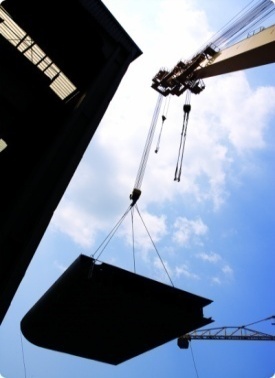 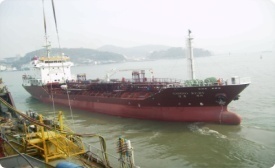 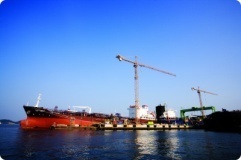 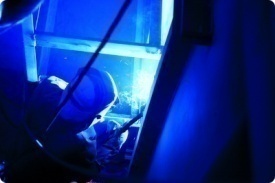 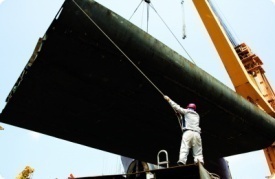 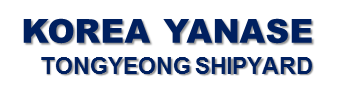 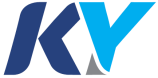 Vision to the Future!
6. MAIN  PRODUCTS
17K  CHEMICAL TANKER(IMO II)
● 144mⅹ22mⅹ12m  (LⅹBⅹD)

●  M/E : MAN B&W 8S35MC(Mark7) 5,920kW

●  18 VESSELS DELIVERED
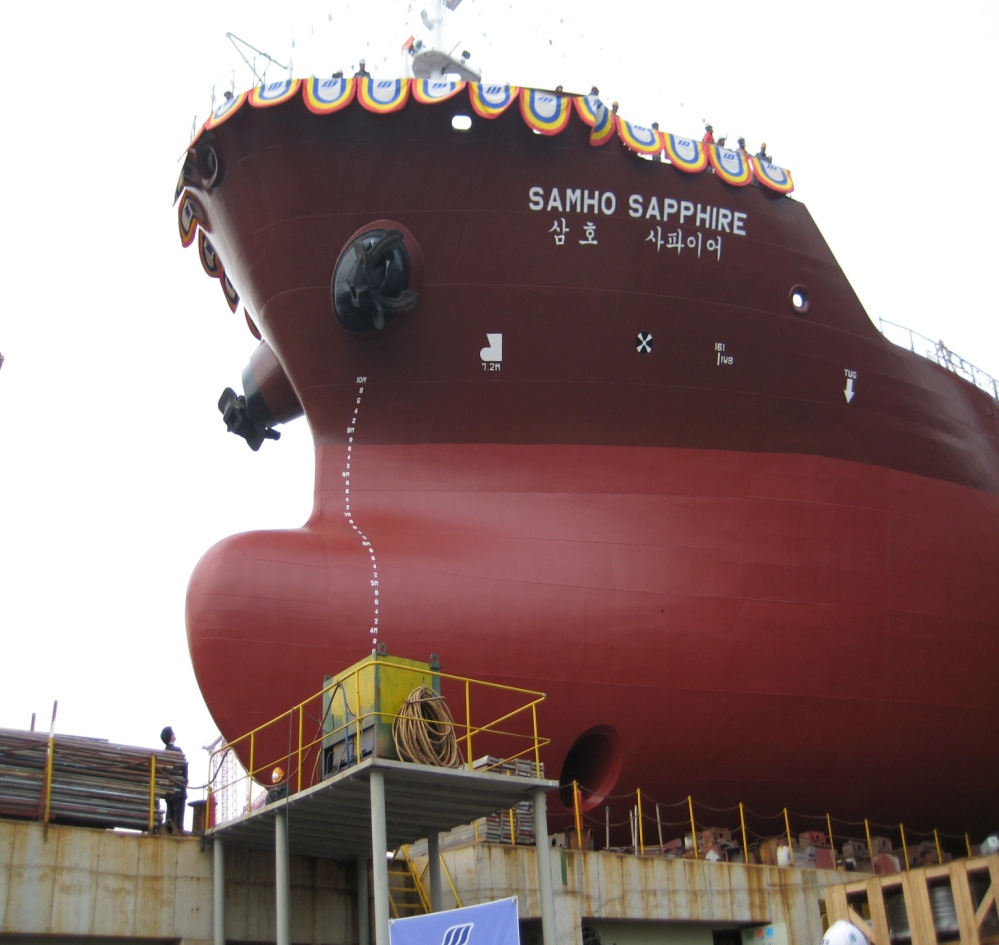 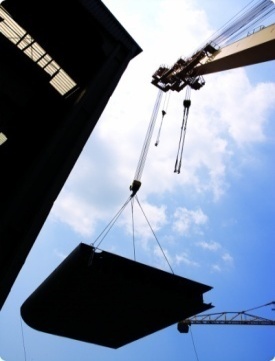 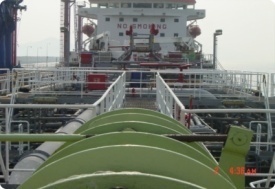 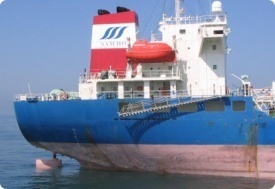 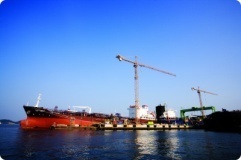 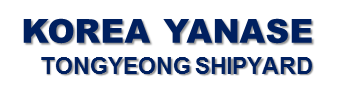 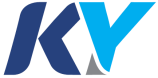 Vision to the Future!
6. MAIN  PRODUCTS
12.8K  CHEMICAL TANKER(IMO II)
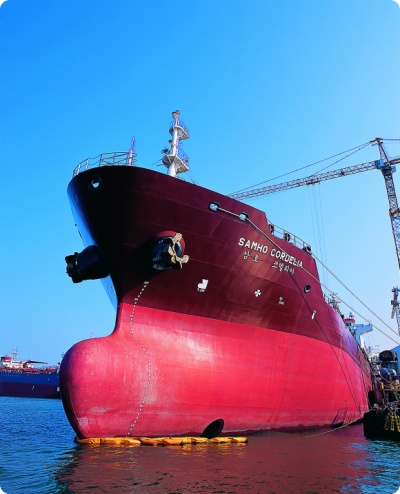 ● 129.5mⅹ20.4mⅹ11.5m (LⅹBⅹD)

●  M/E : MAN B&W 6S35MC 4,440 kW

● 31 VESSELS DELIVERED
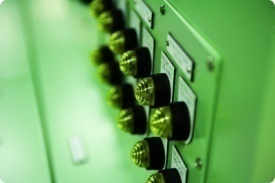 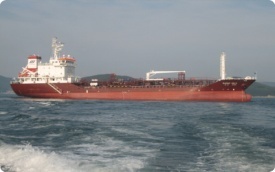 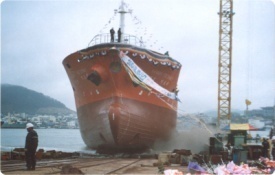 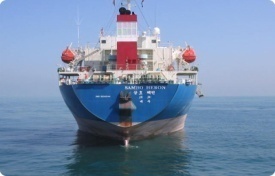 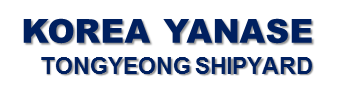 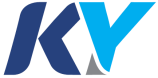 Vision to the Future!
6. MAIN  PRODUCTS
3.5K  CHEMICAL TANKER(IMO II)
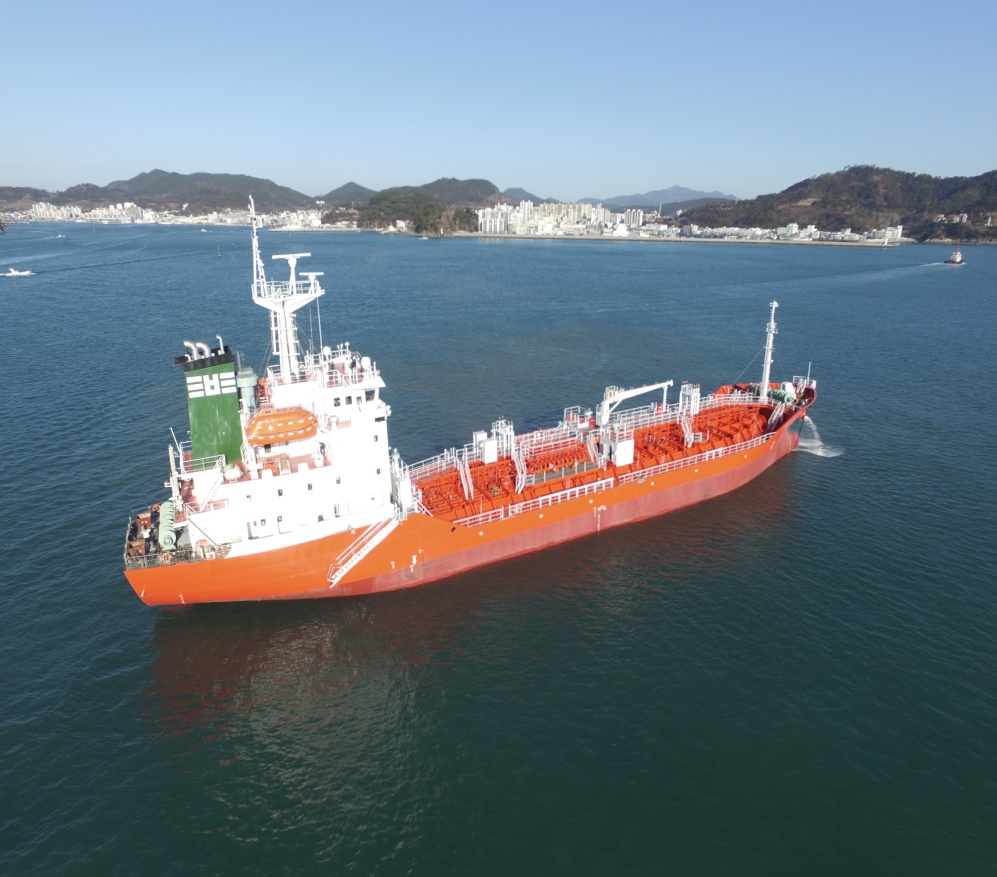 ● 91.6m  X 14.2m X 7.5m (LⅹBⅹD)

●  M/E : 3,300PS X 225RPM

● 1 VESSELS DELIVERED
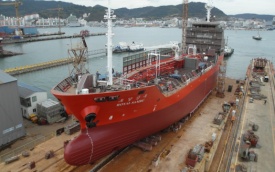 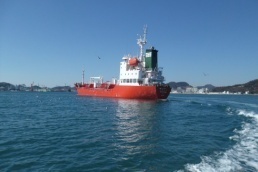 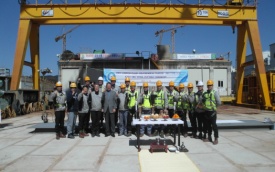 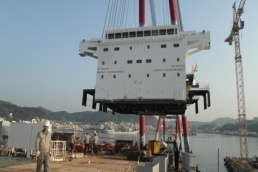 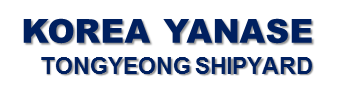 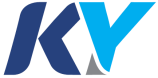 Vision to the Future!
7. BUILDING FACILITY
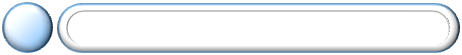 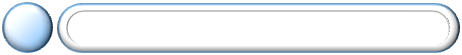 JIB CRANE (120TON)
CRAWLER CRANE(120TON)
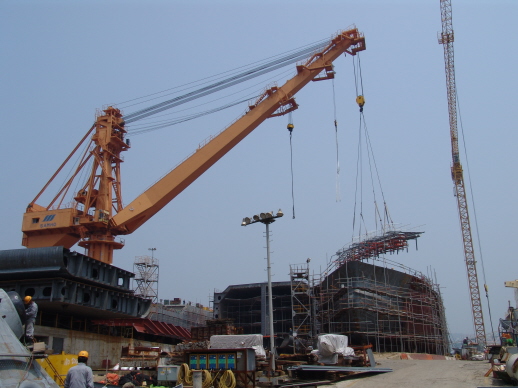 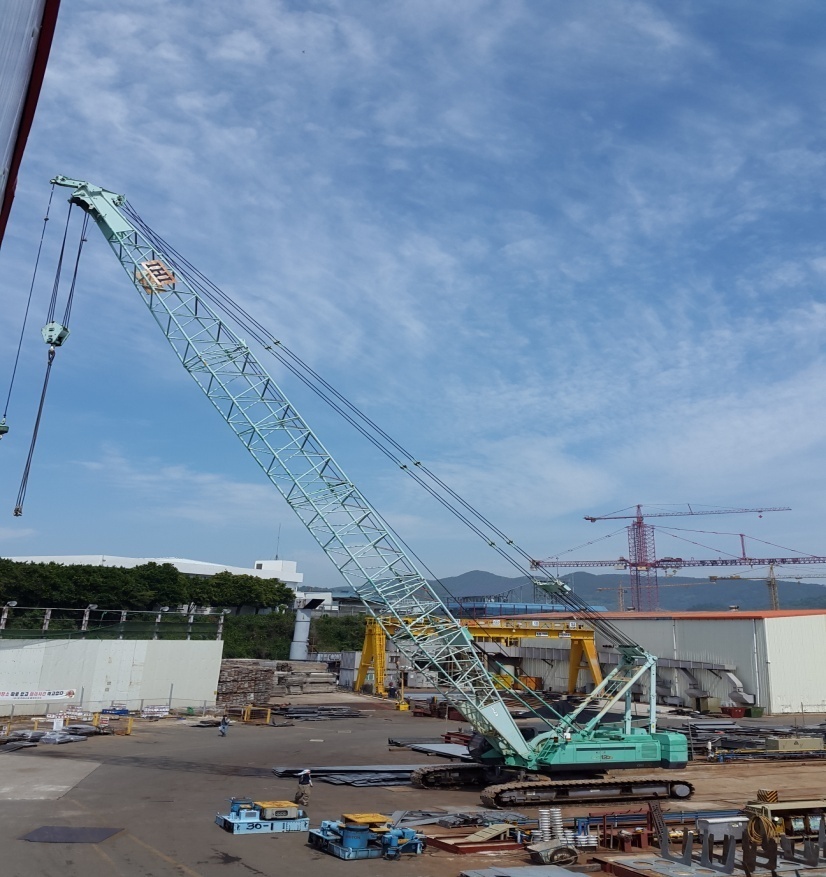 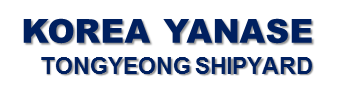 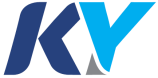 Vision to the Future!
7. BUILDING FACILITY
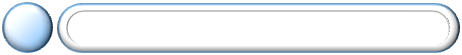 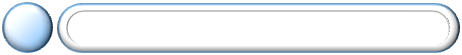 TOWER CRANE(12 TON)
GANTRY CRANE (10TON X 3)
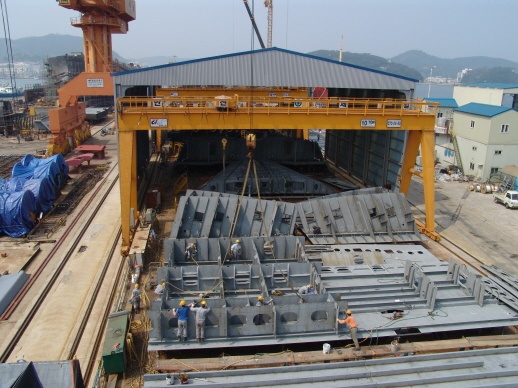 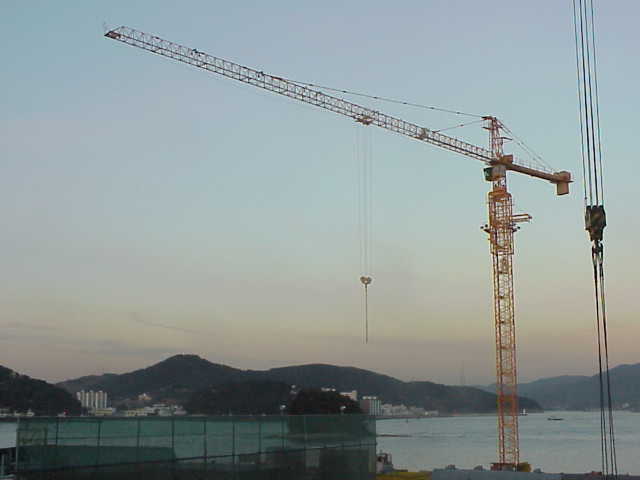 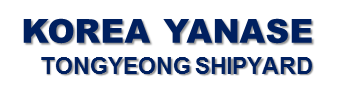 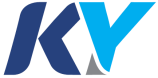 Vision to the Future!
8. Performance Record
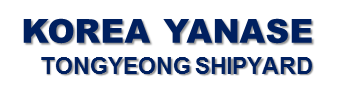 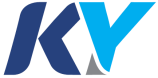 Vision to the Future!
9. Certificate
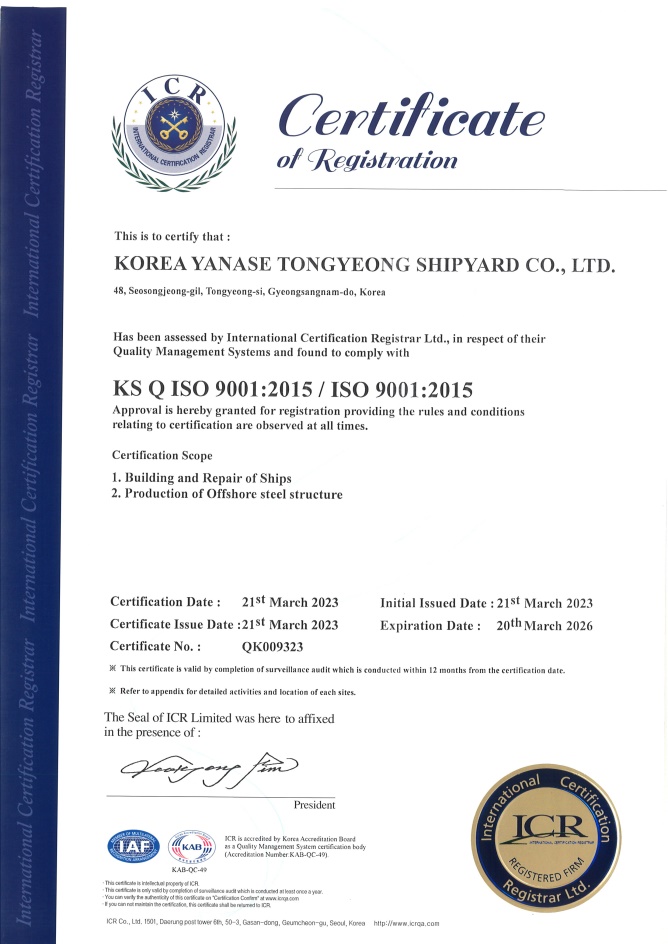 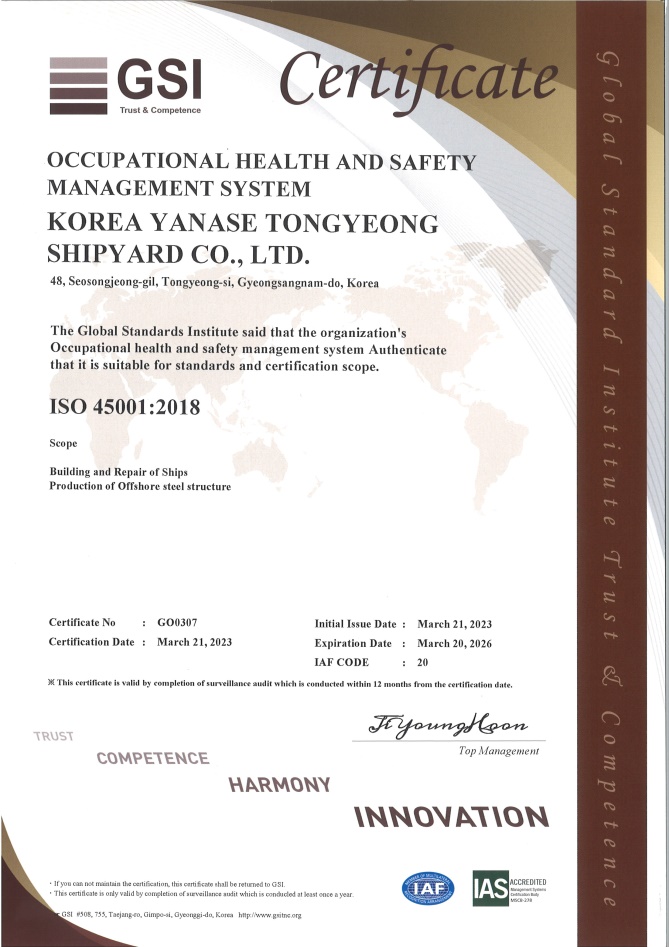 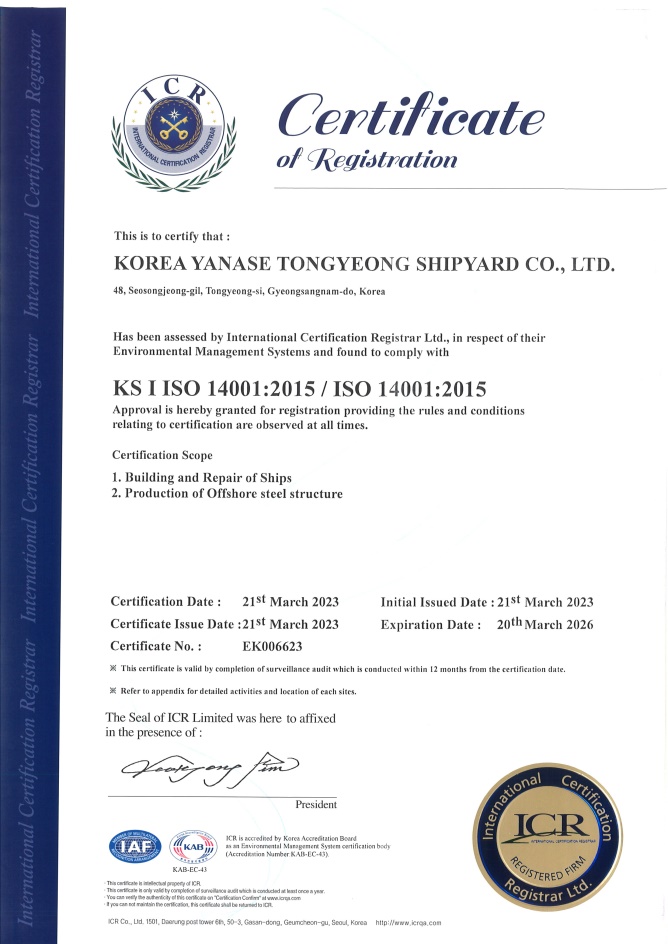 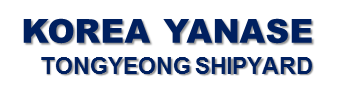 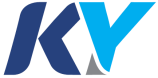 Vision to the Future!
Corporate Information
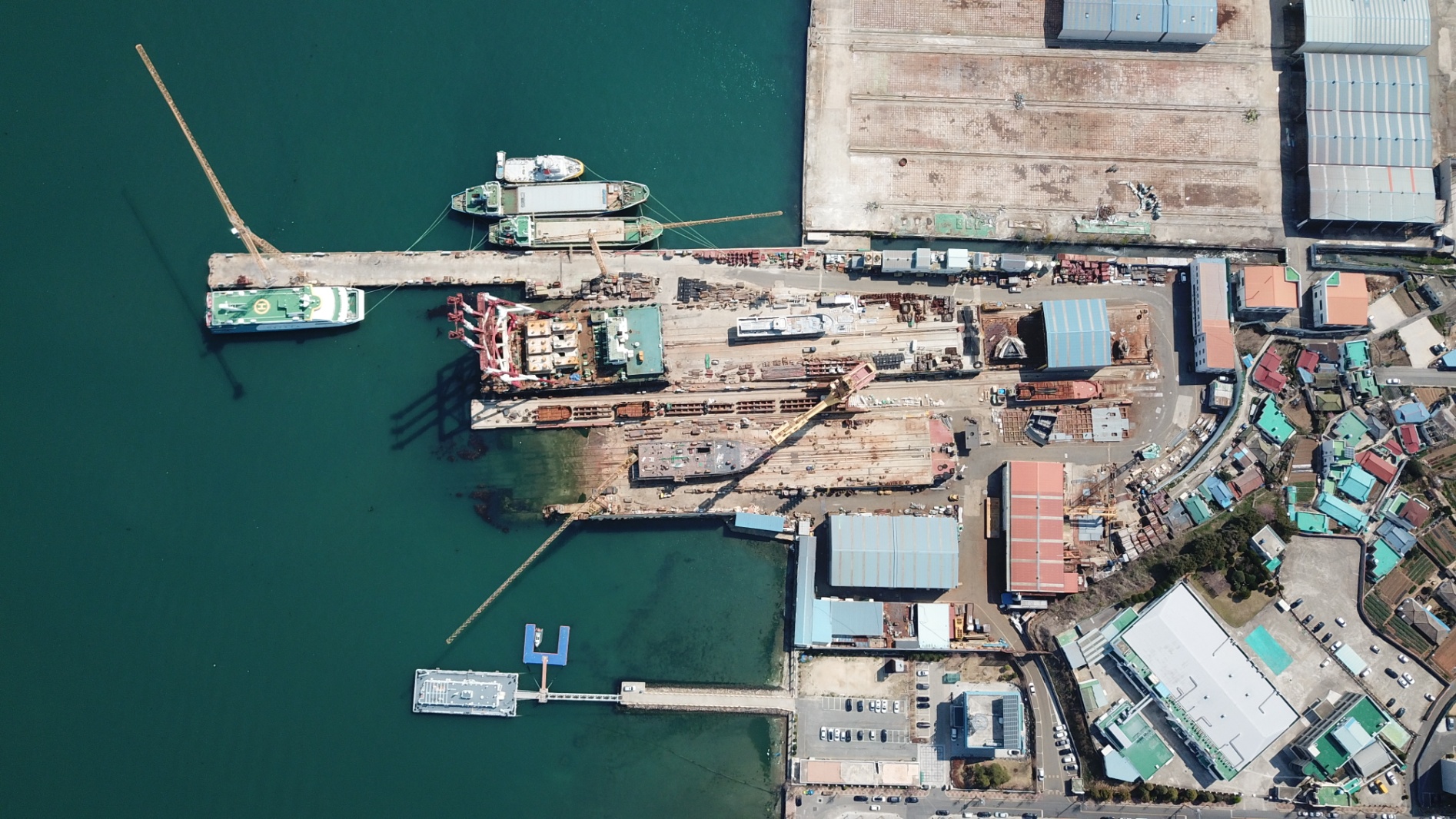 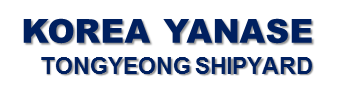 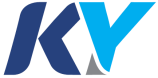 Vision to the Future!
Corporate Information
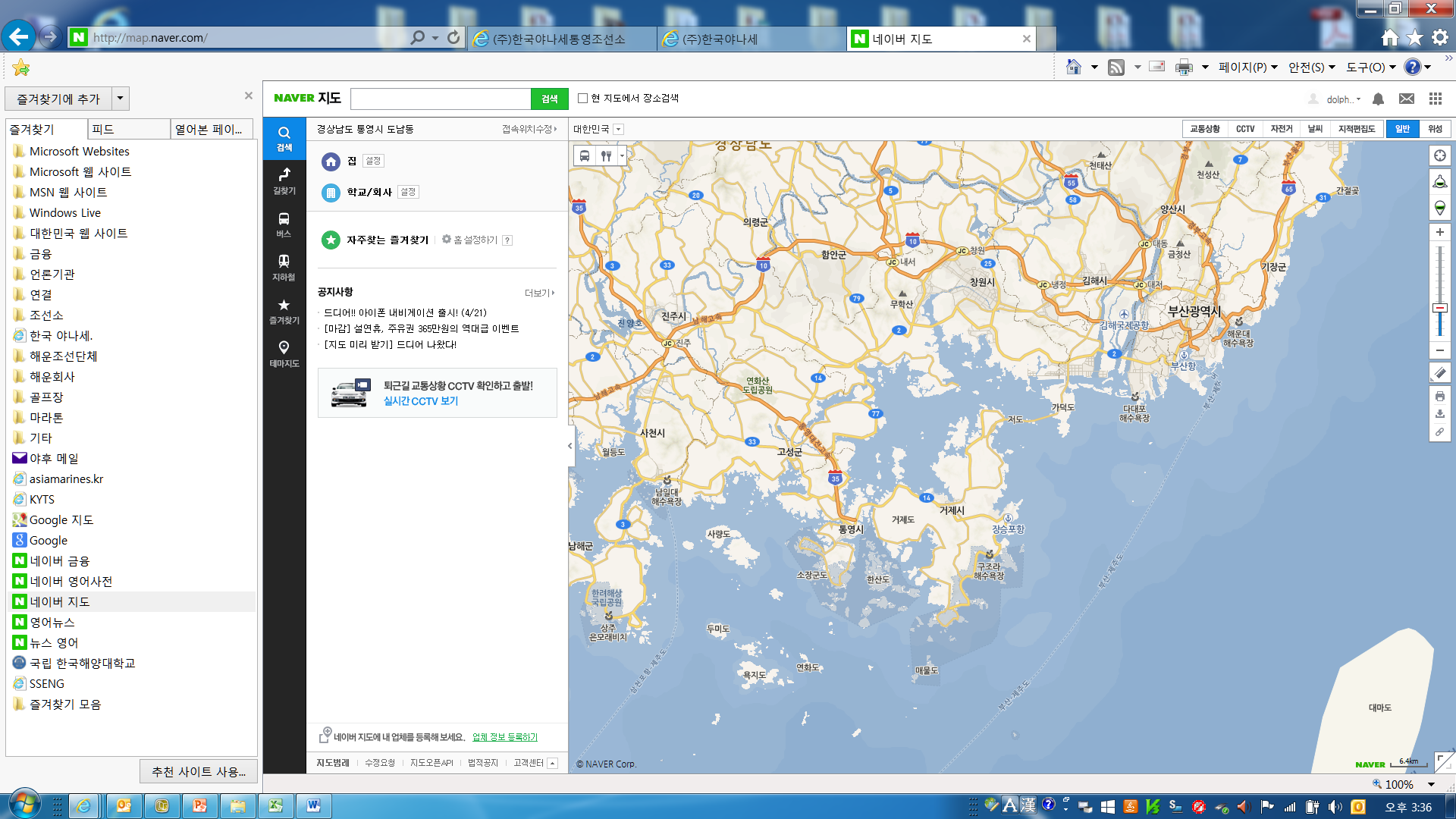 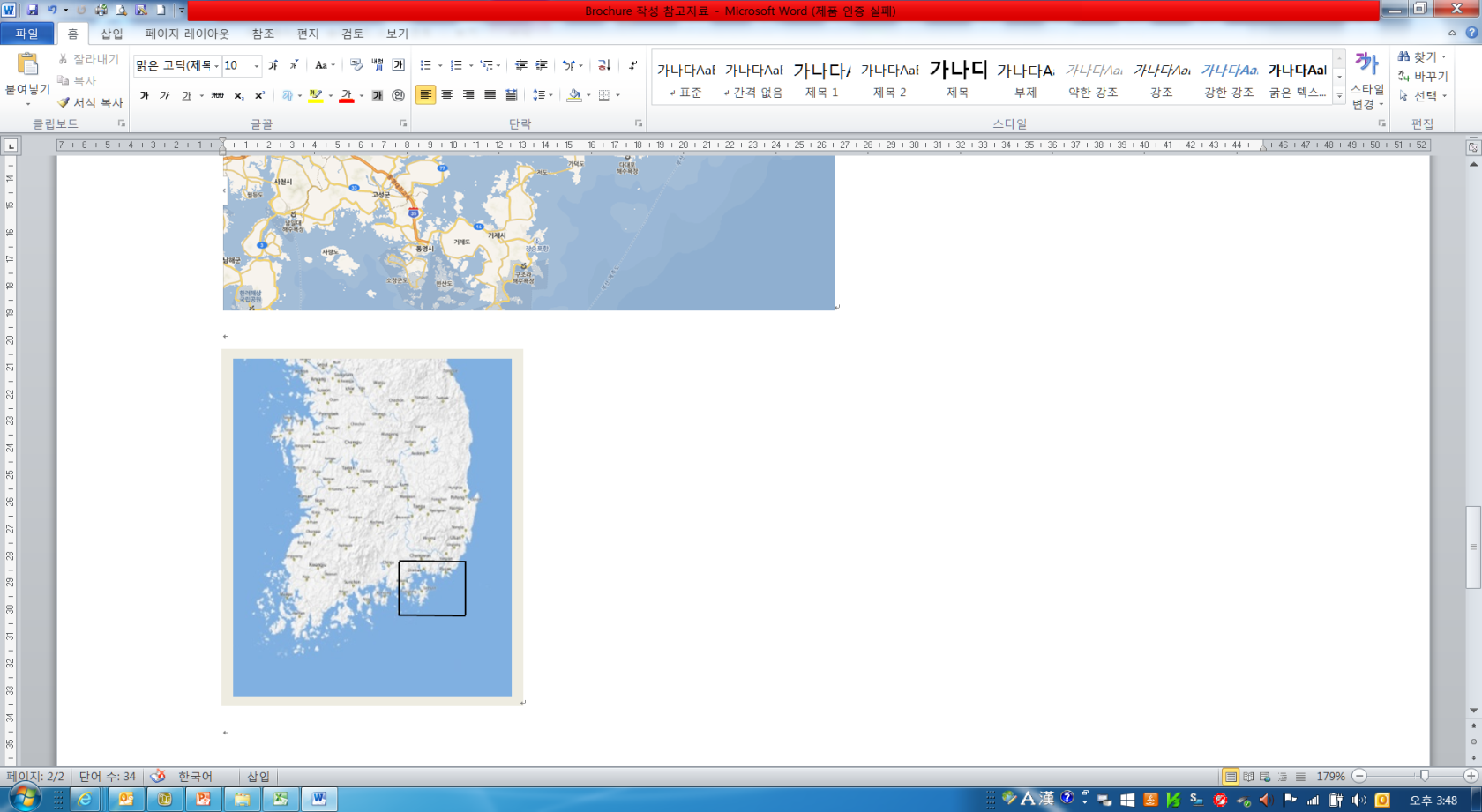 KY Head Office
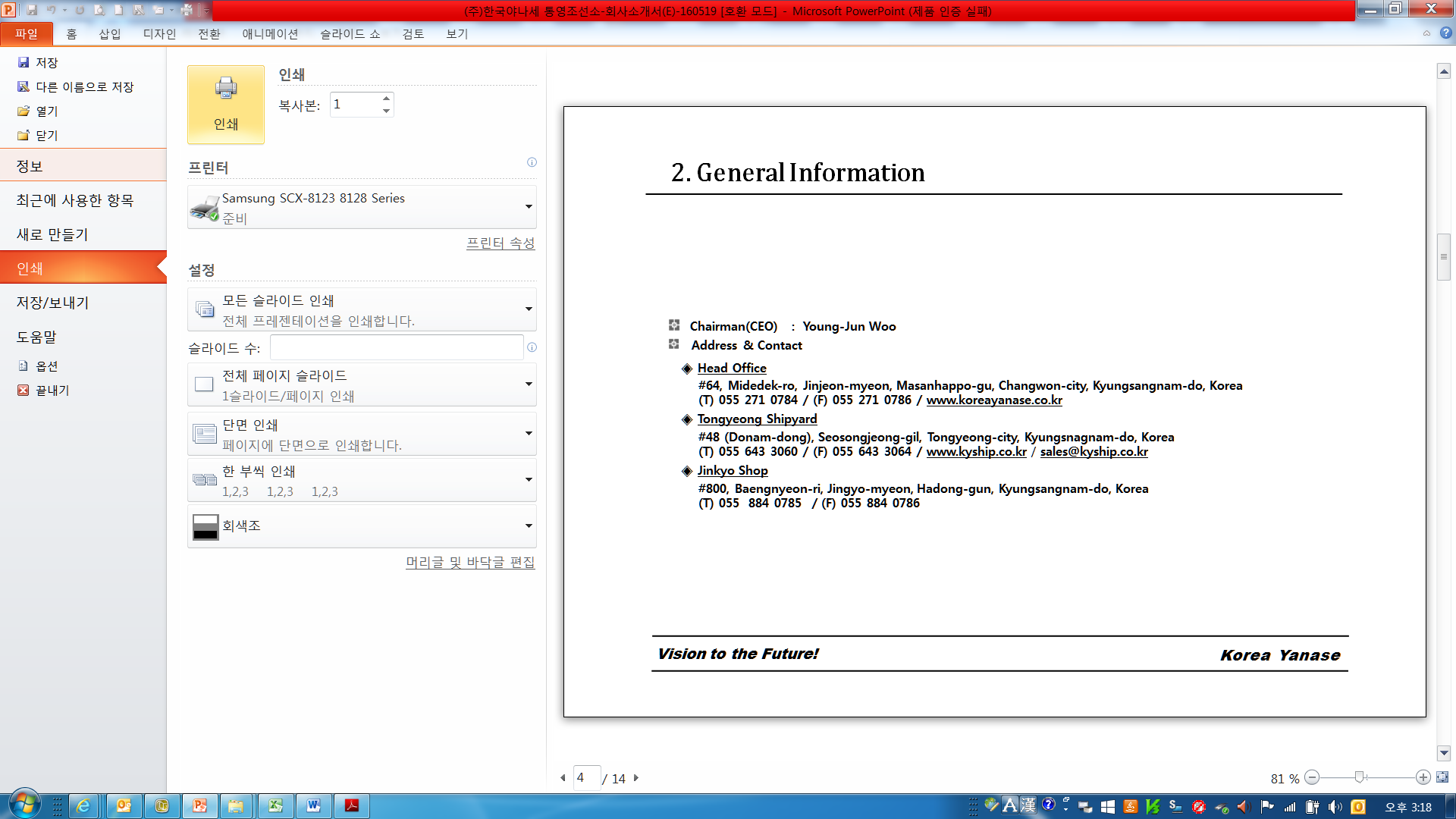 KYTS
THANK YOU
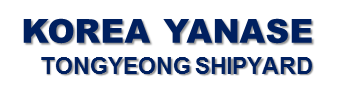 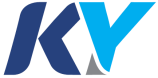 Vision to the Future!